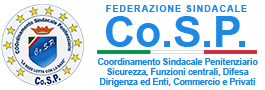 Mastrulli Domenico 
					     		 	                         	 Segretario Generale Nazionale FS-CO.S.P.
											già Sostituto Commissario Polizia Penitenziaria
ASSEMBLEA   SINDACALE   GENERALECome difendersi dagli abusi figli dell’incertezza lavorativavenerdì   18  NOVEMBRE  2022 alle ore 11:00
Seguici sulla piattaforma Facebook   diretta sulla pagina Cosp  Bari
Casa Circondariale FOGGIA  1 Piano caserma Agenti“Sala Rossa”        www.cospsindacato.it
Argomenti :
Le difficoltà della precarietà del mondo  penitenziario  e le criticità
Il contratto di lavoro, regole di stipulazione. 
I procedimenti disciplinari. 
Procedimenti penali e avversità normative. 
Collocazione lavorativa e specifica settoriale 
VARIE ED EVENTUALI OLTRE ALLA  SITUAZIONE ORGANICI  CC. FOGGIA